BRÖHAN MUSEUMBerlino
Elena Cera, Dario De Cristofaro
Bröhan-Museum (Landesmuseum für Jugendstil, Art Deco und Funktionalismus)
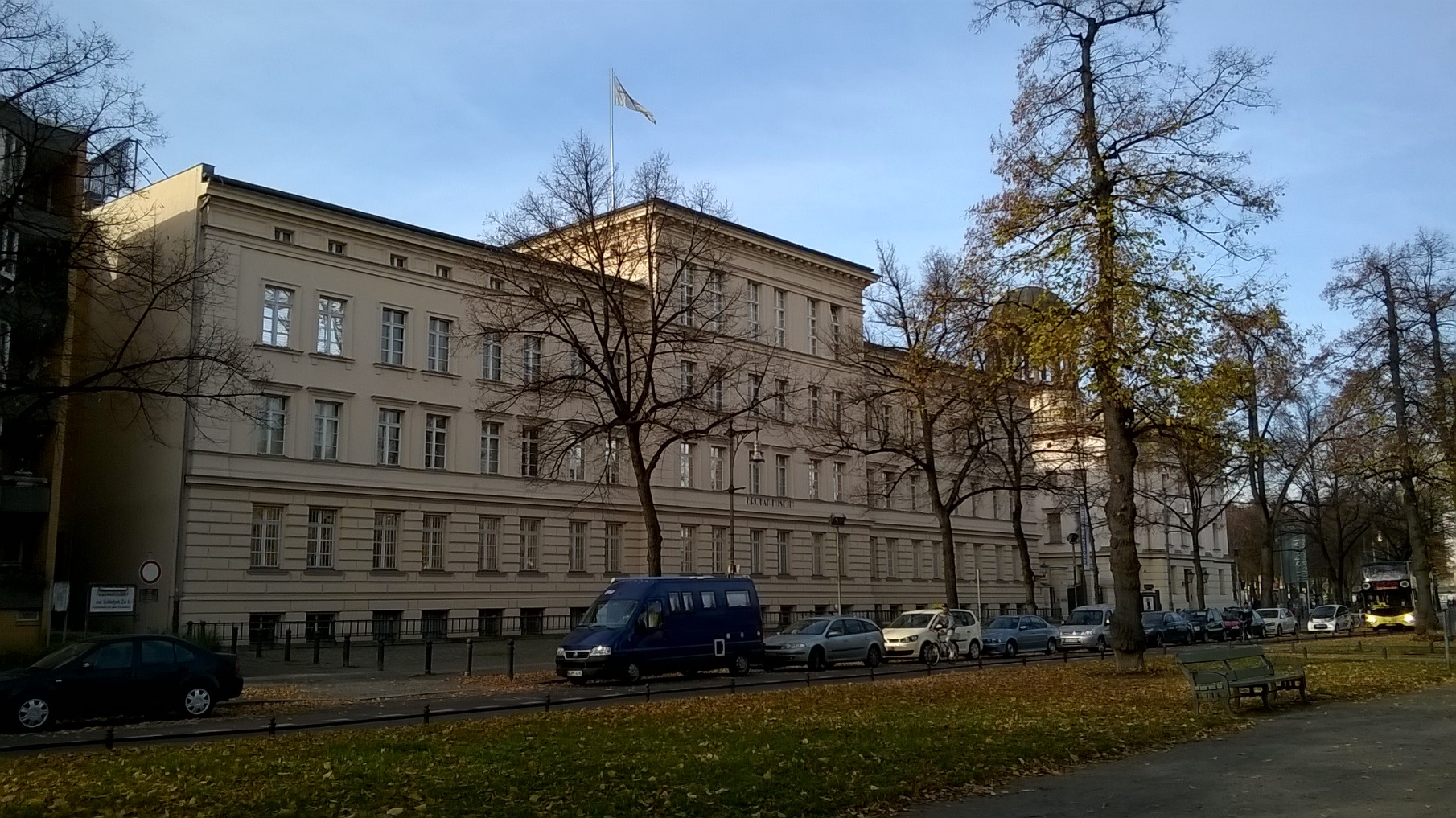 BRÖHAN MUSEUM
Elena Cera, Dario De Cristofaro
A.A 2015-2016
1889-1939
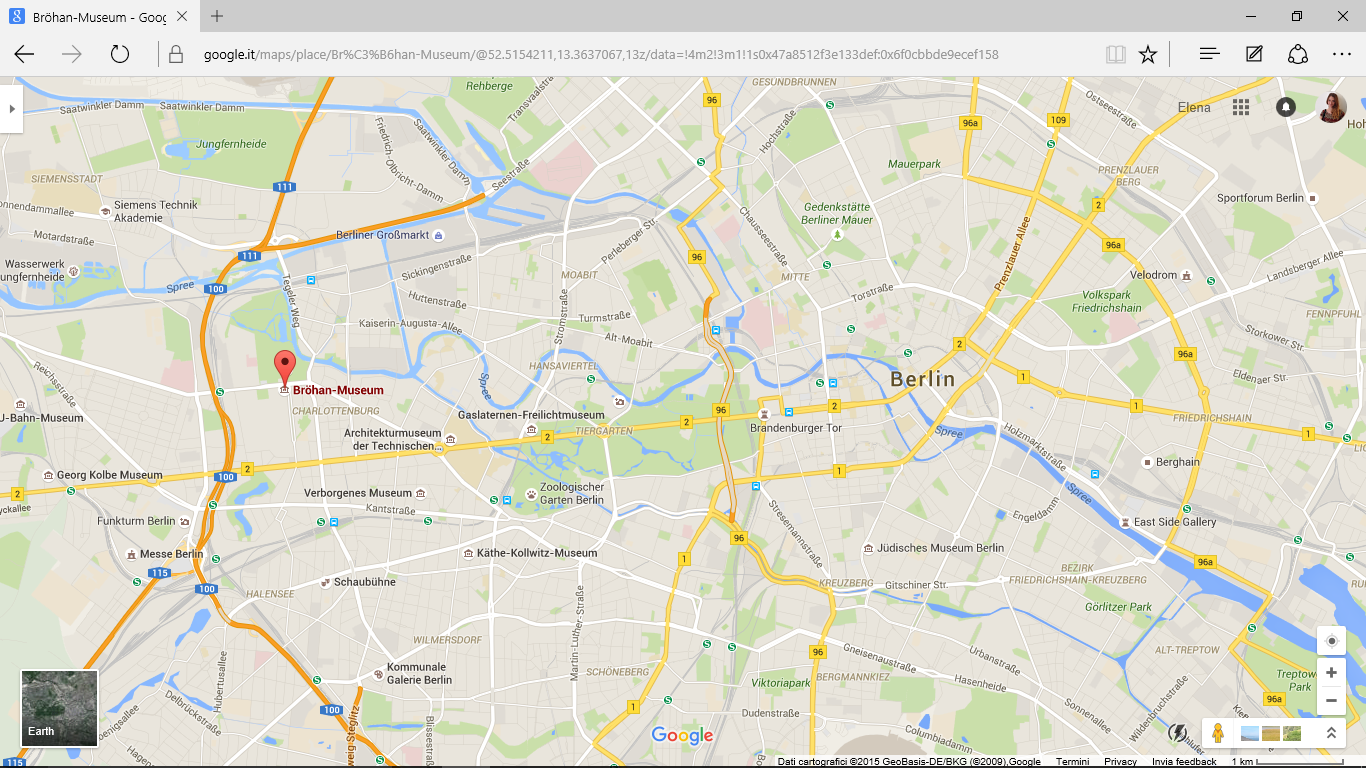 BRÖHAN MUSEUM
Elena Cera, Dario De Cristofaro
A.A 2015-2016
Bröhan-Museum, Schloßstraße 1a, 14059, Berlin.
Orari di apertura: da martedì a domenica, dalle 10:00 alle 18:00. 
Prezzi: 8 euro intero; 5 euro ridotto.
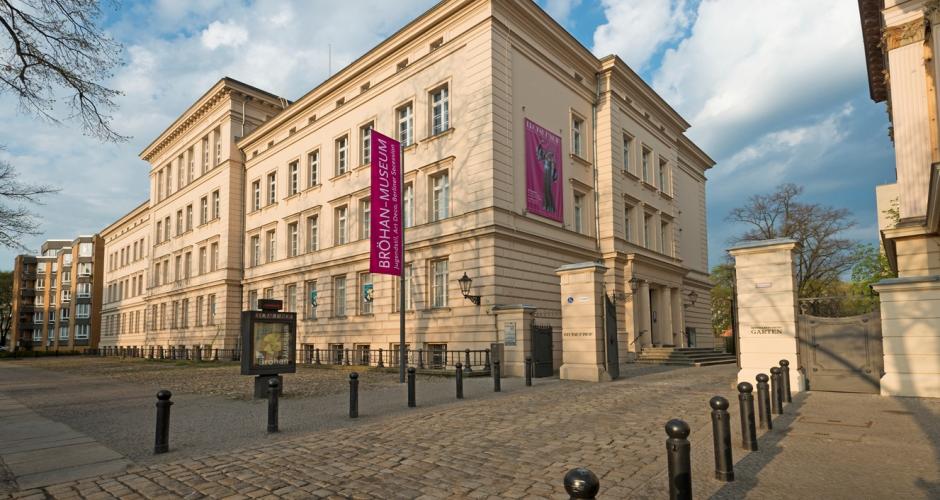 Karl Bröhan (1921-2000): dal 1965 a Berlino. 
Prima collezione aperta al pubblico nel 1973 in un museo privato a Dahlem, nel 1981 donata allo Stato e da allora ospitata nella sede attuale. Dal 1994 museo statale.
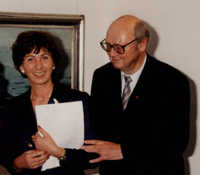 Karl Bröhan (1921-2000): direttore dal 1994 alla morte
PIANO TERRA: Jugendstil
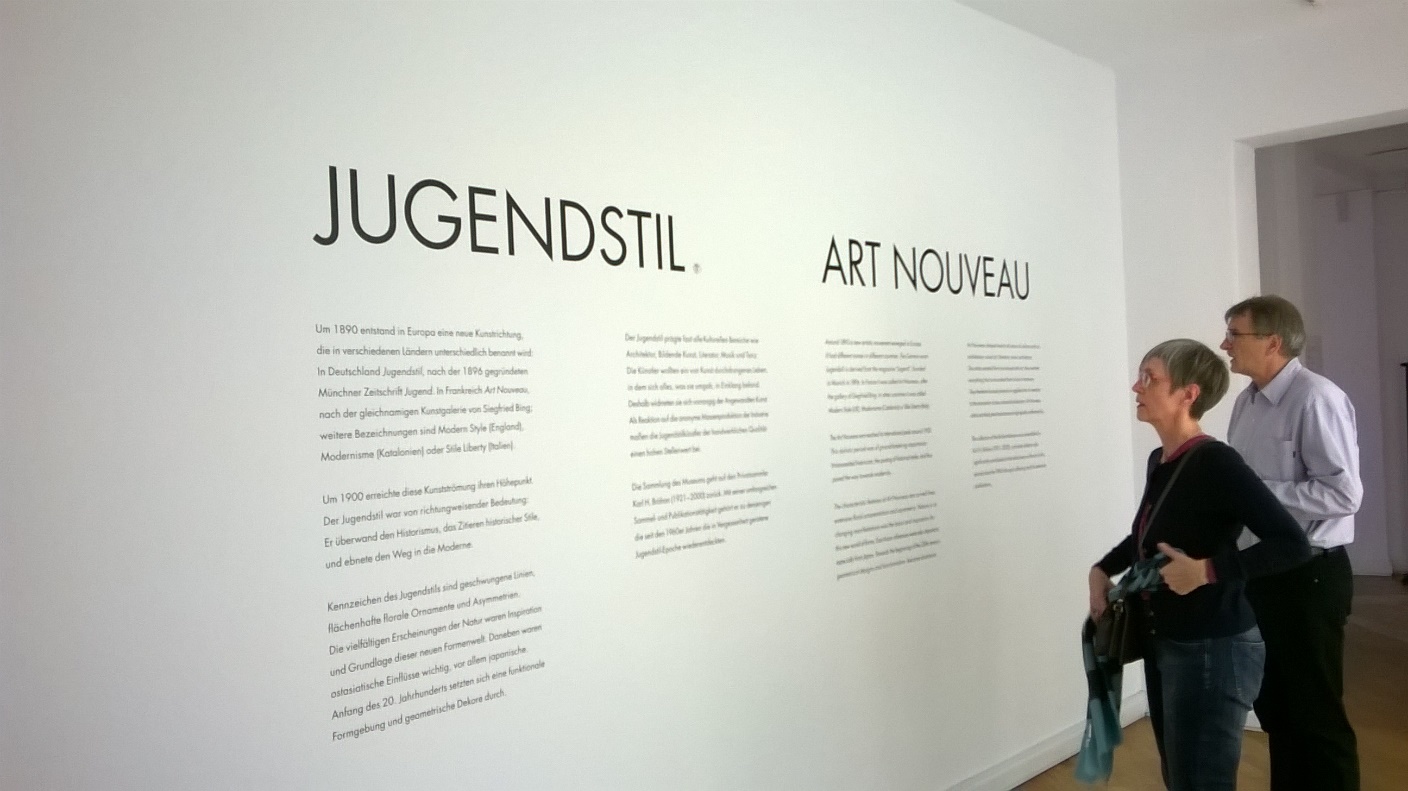 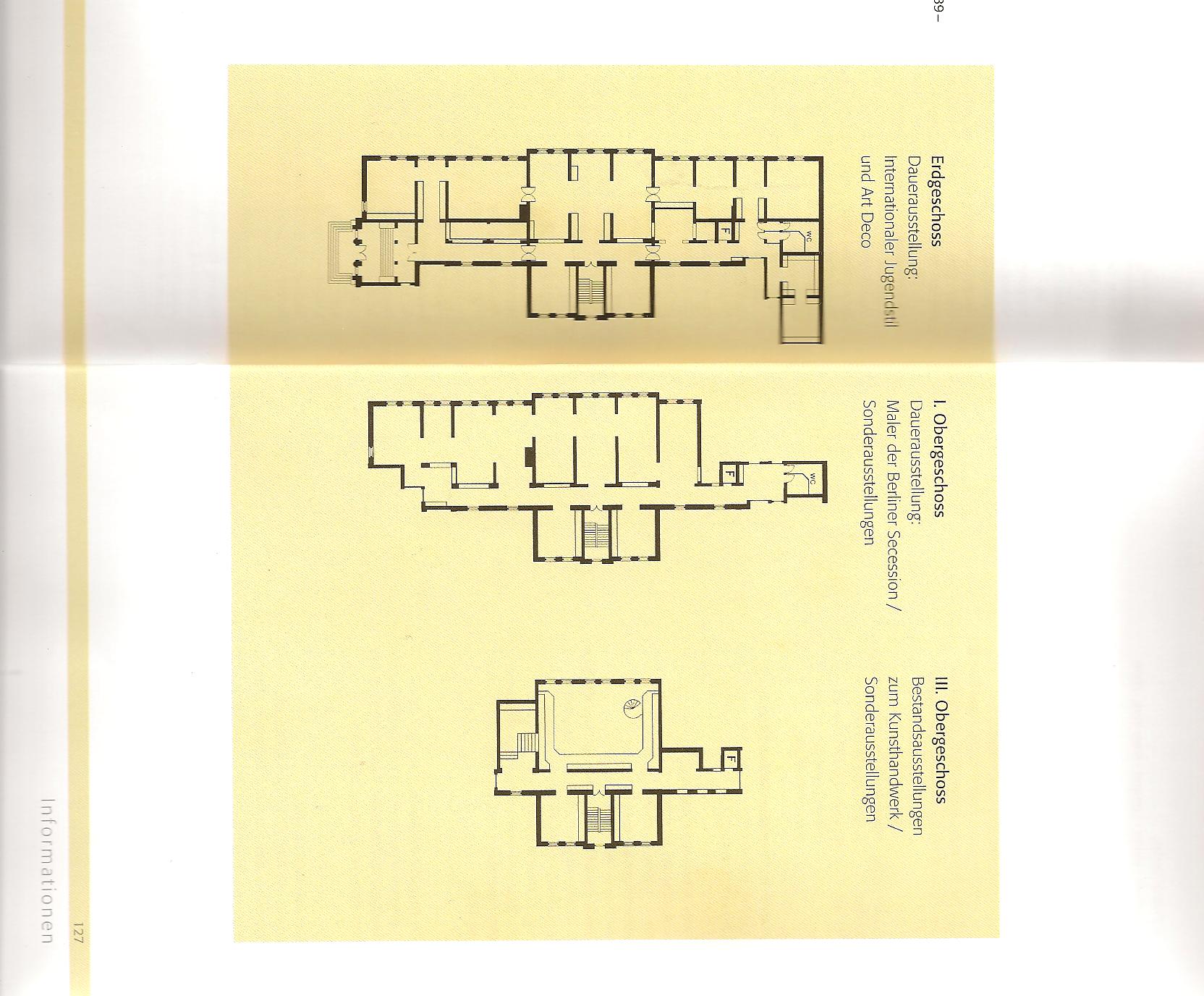 Art Nouveau, Liberty, Modern Style, Jugendstil
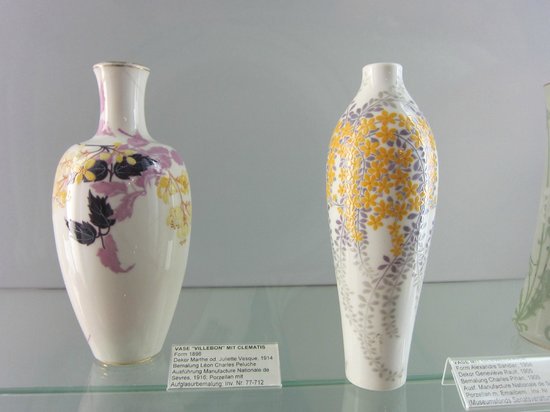 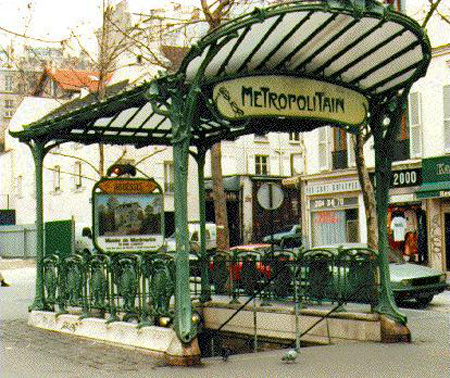 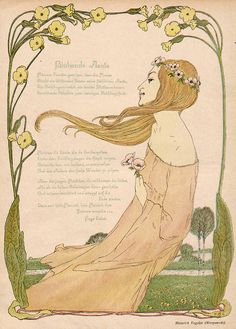 L’importanza delle riviste durante la Belle Époque
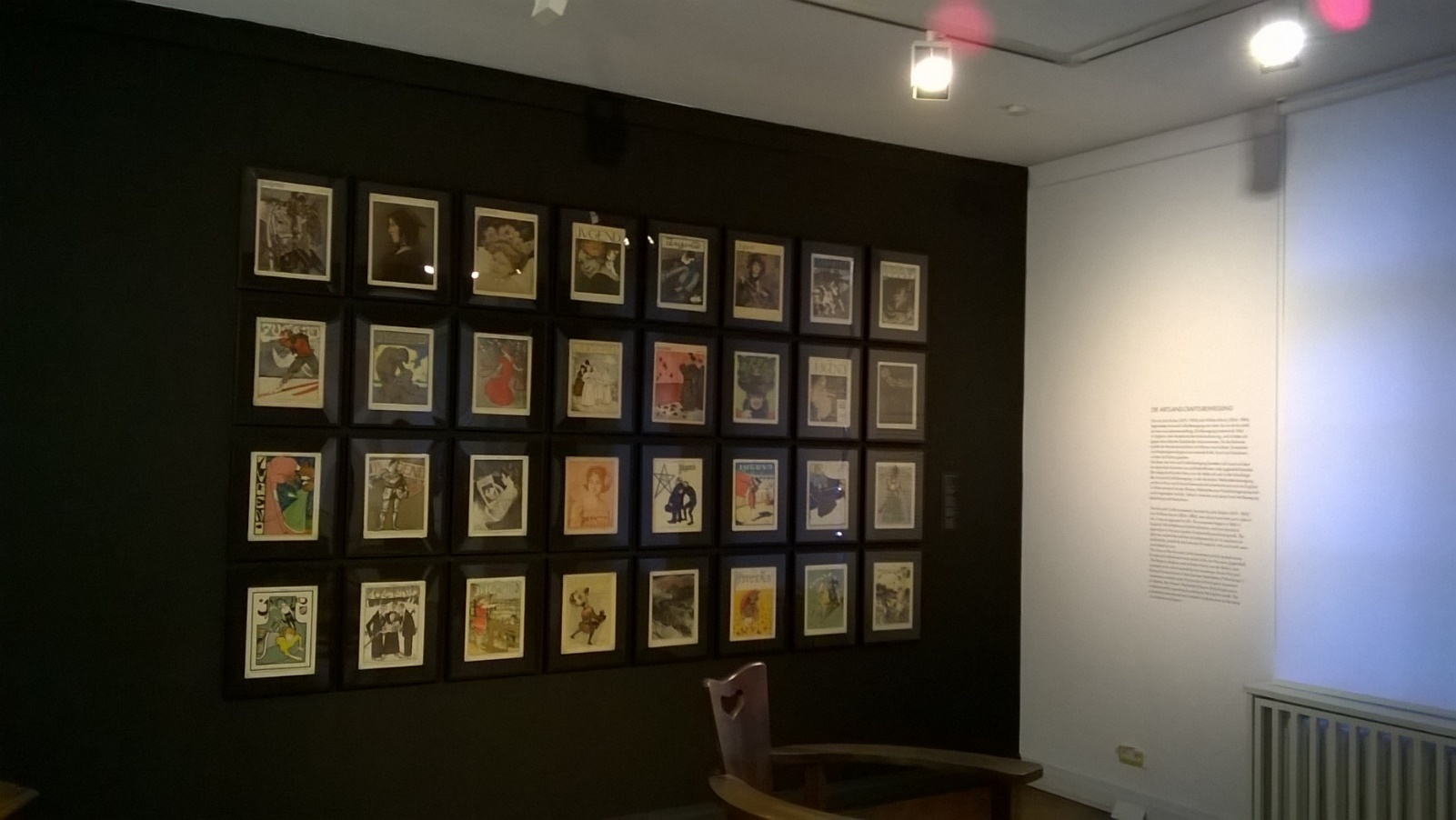 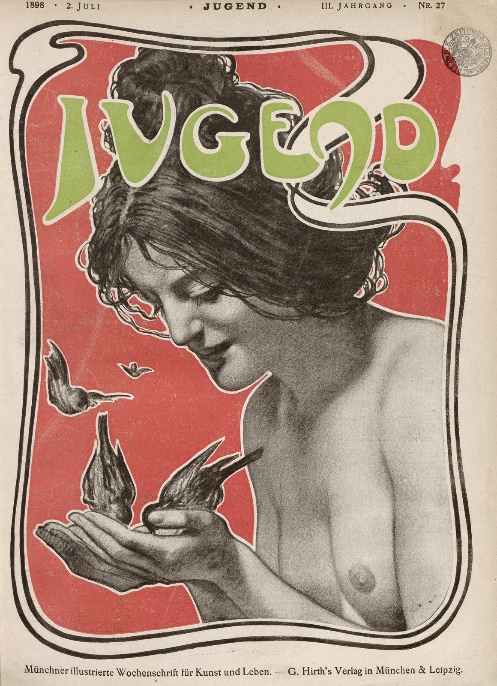 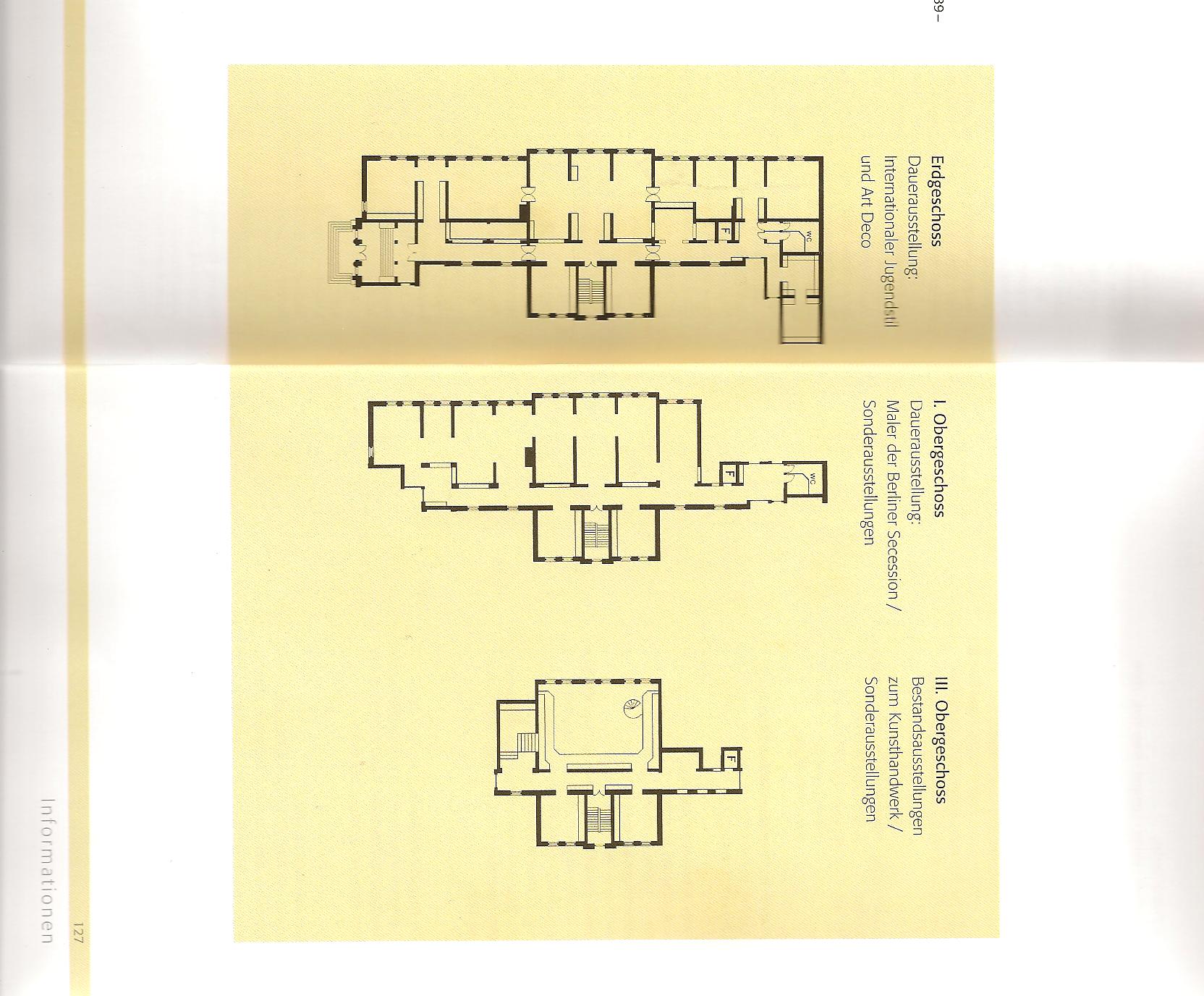 L’Esposizione Universale di Parigi, 1900
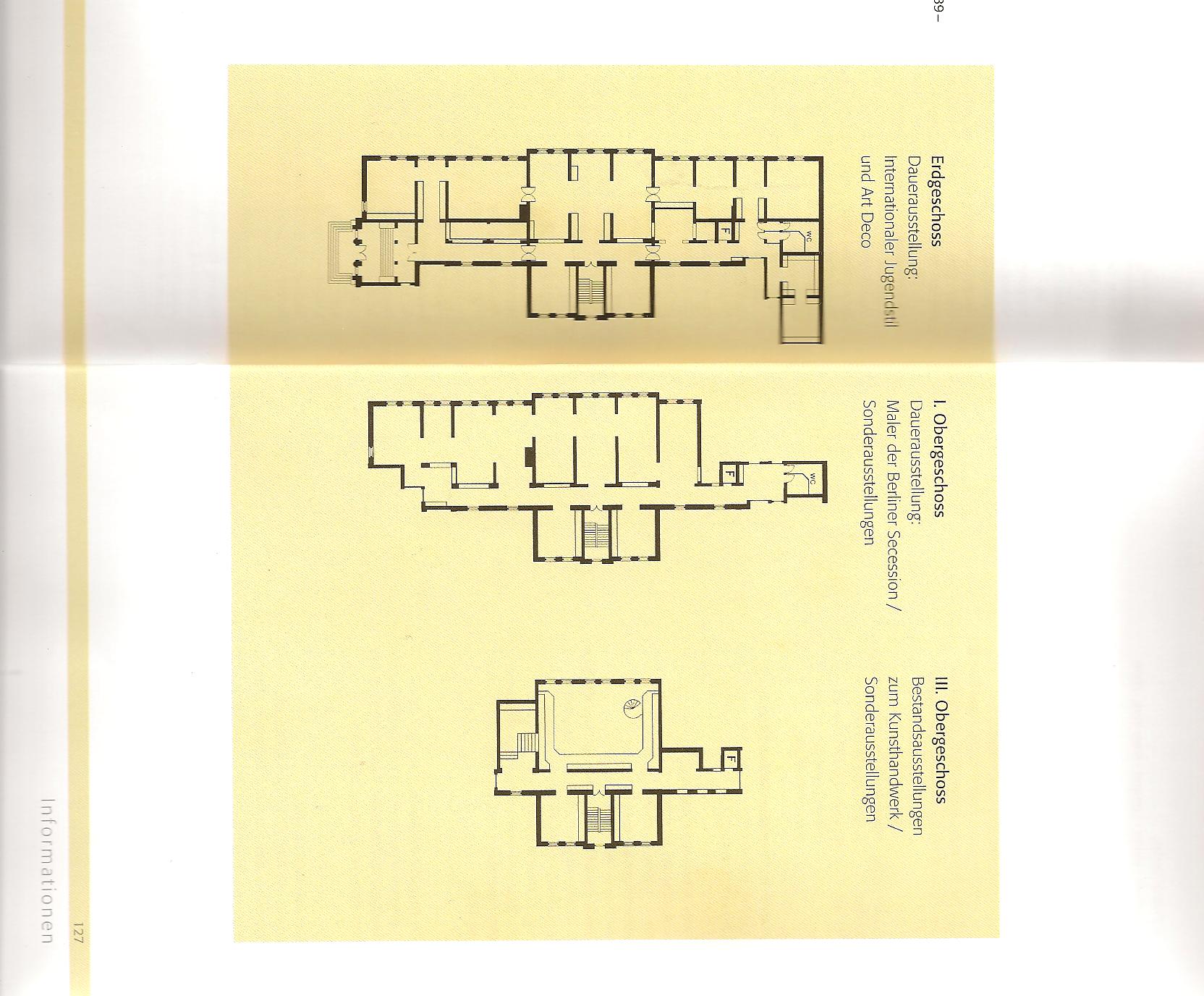 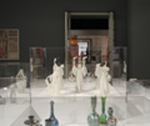 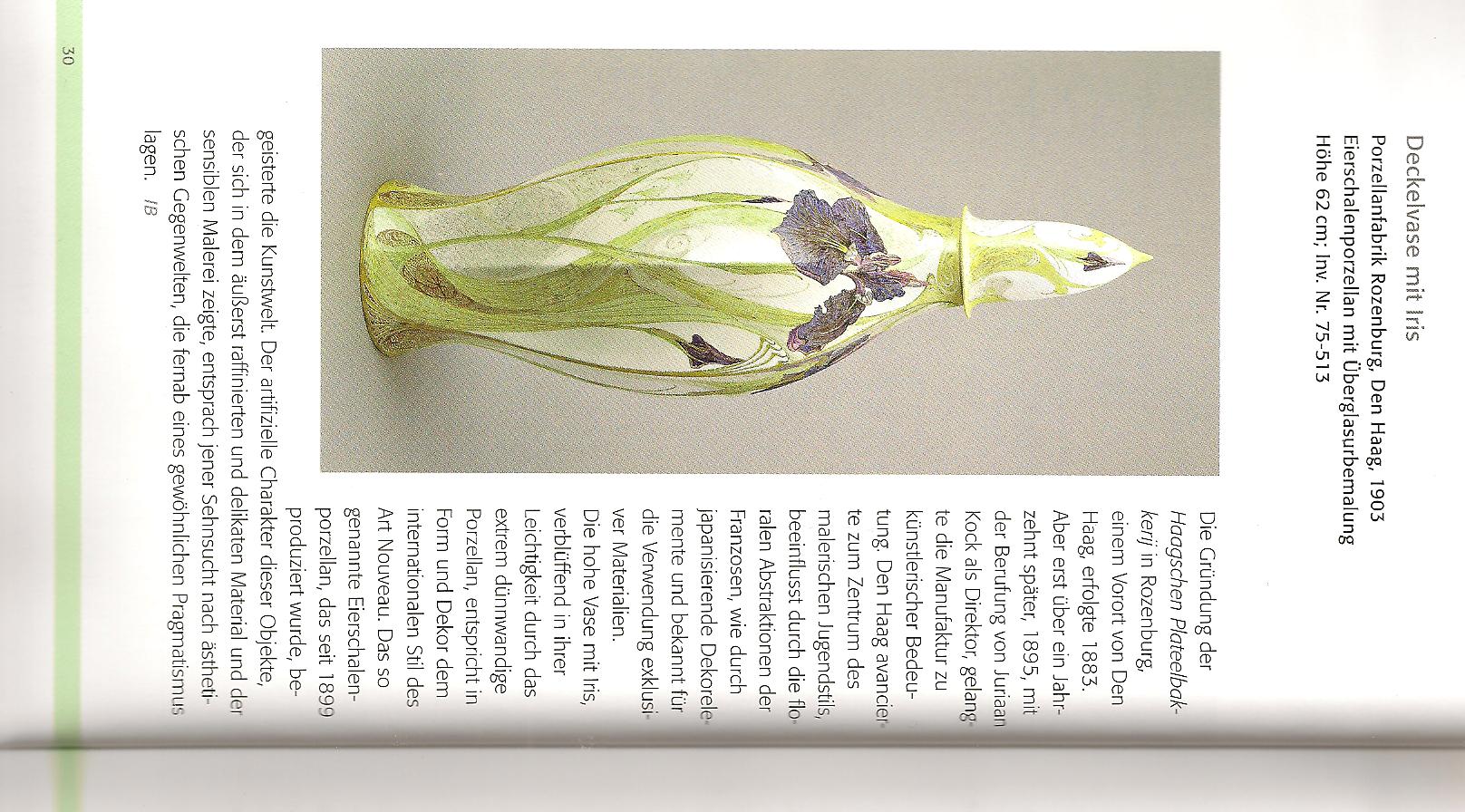 Rozenburg, vaso con iris, 1903
Porcellane di Sèvres
Art Nouveau Bing (1895):Siegfried Bing (1838-1905)
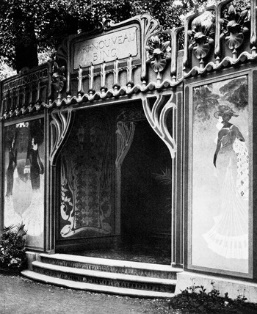 Sala da pranzo di Eugene Gaillard per Siegried Bing
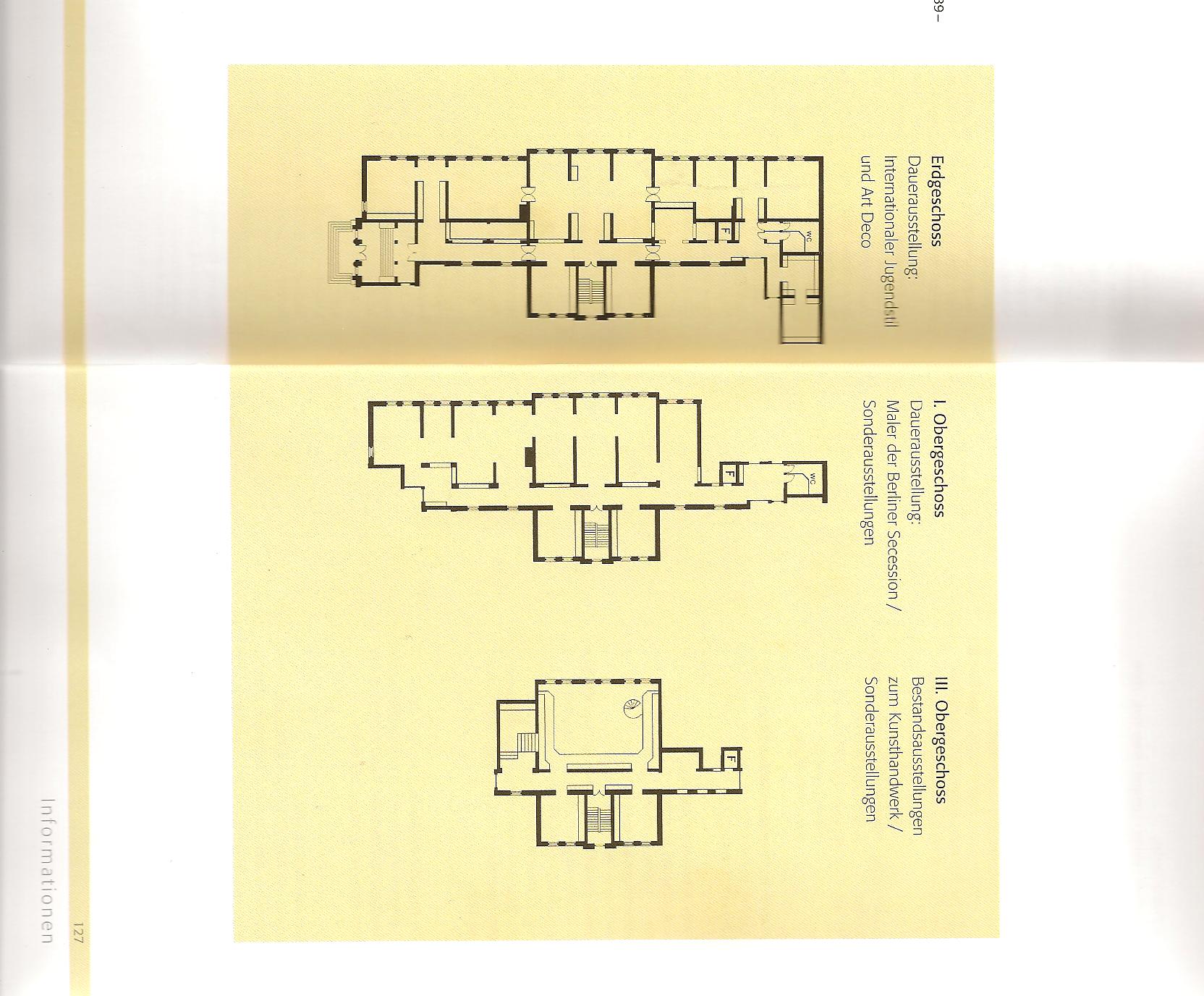 Padiglione Bing a Parigi, 1900
Hector Guimard (1867-1942)
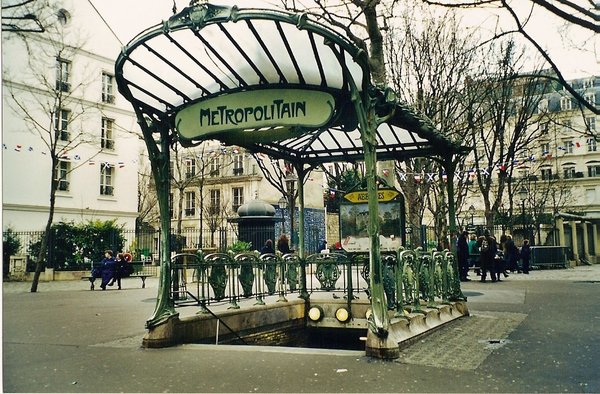 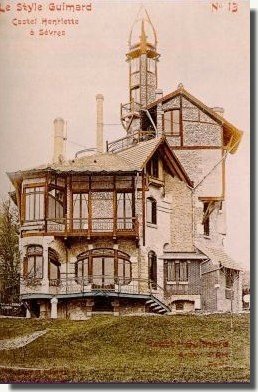 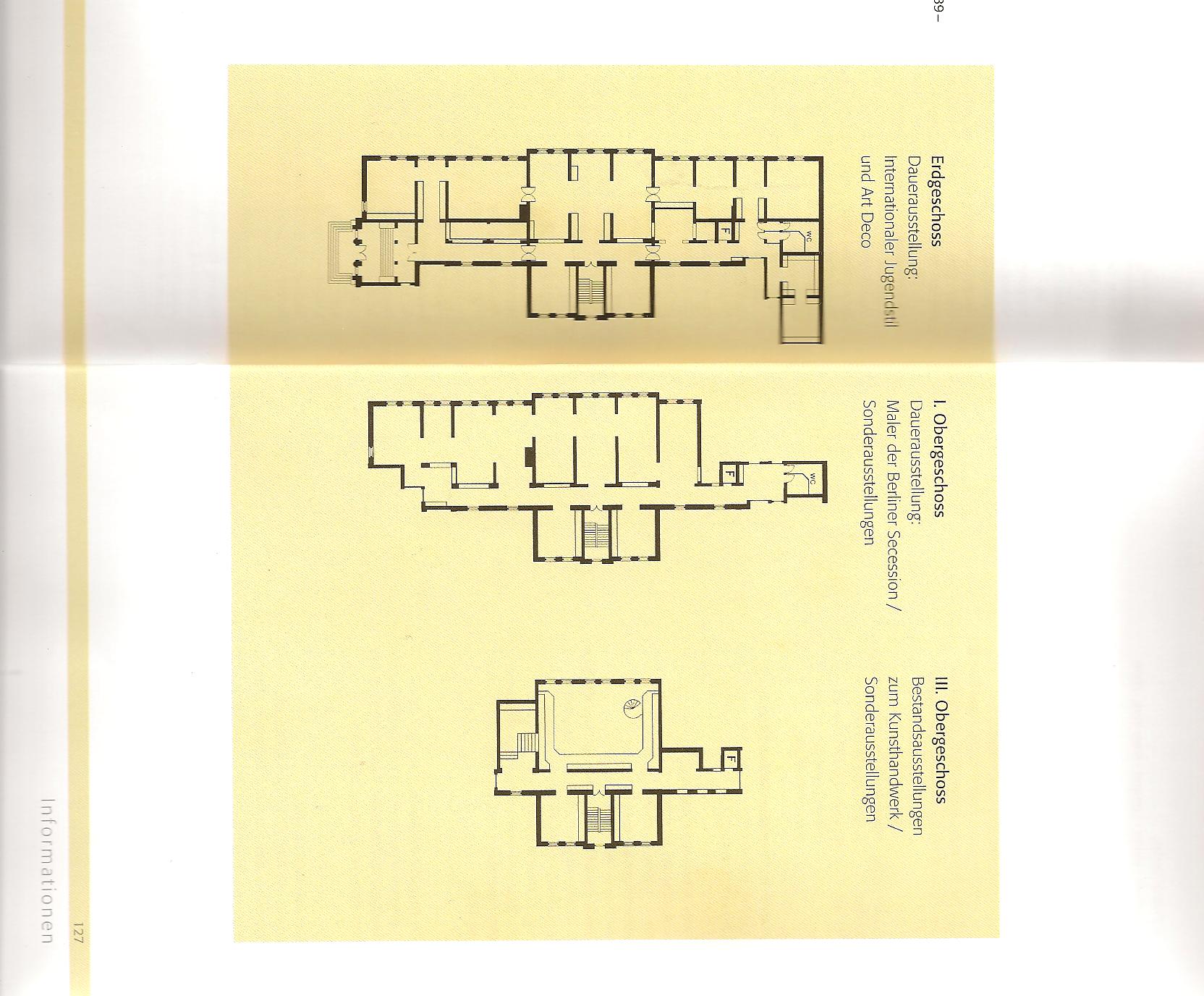 Sala da pranzo dal castello Henriette, Sèvres, 1899-1903
La Maison Moderne (1899-1903): Julius Meyer-Graefe (1867-1935) e Henry van de Velde (1863-1957)
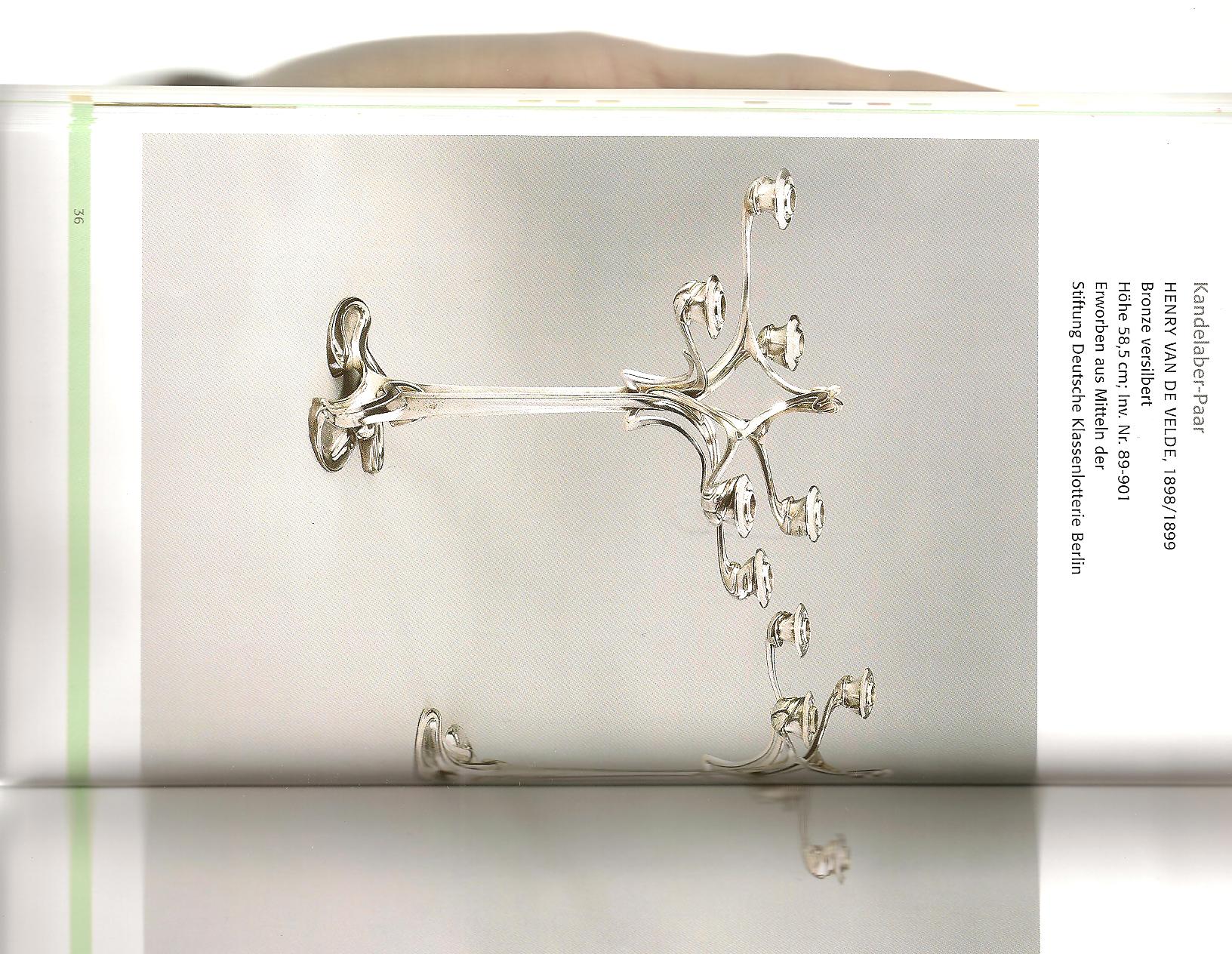 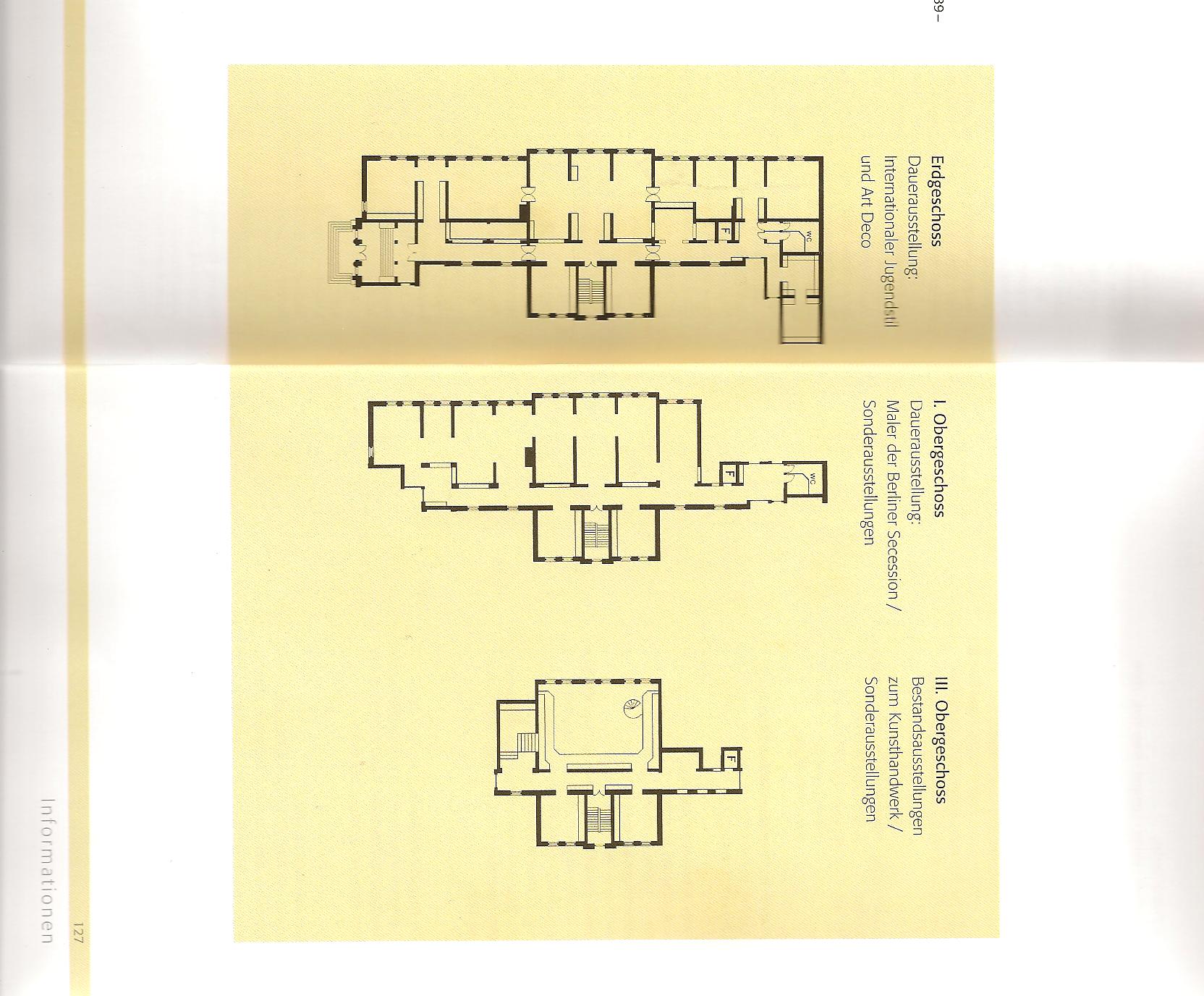 Van de Velde, sala da pranzo, 1895
Van de Velde, 1898
Wiener Werkstatte (1903-1932): Moser e Hoffmann
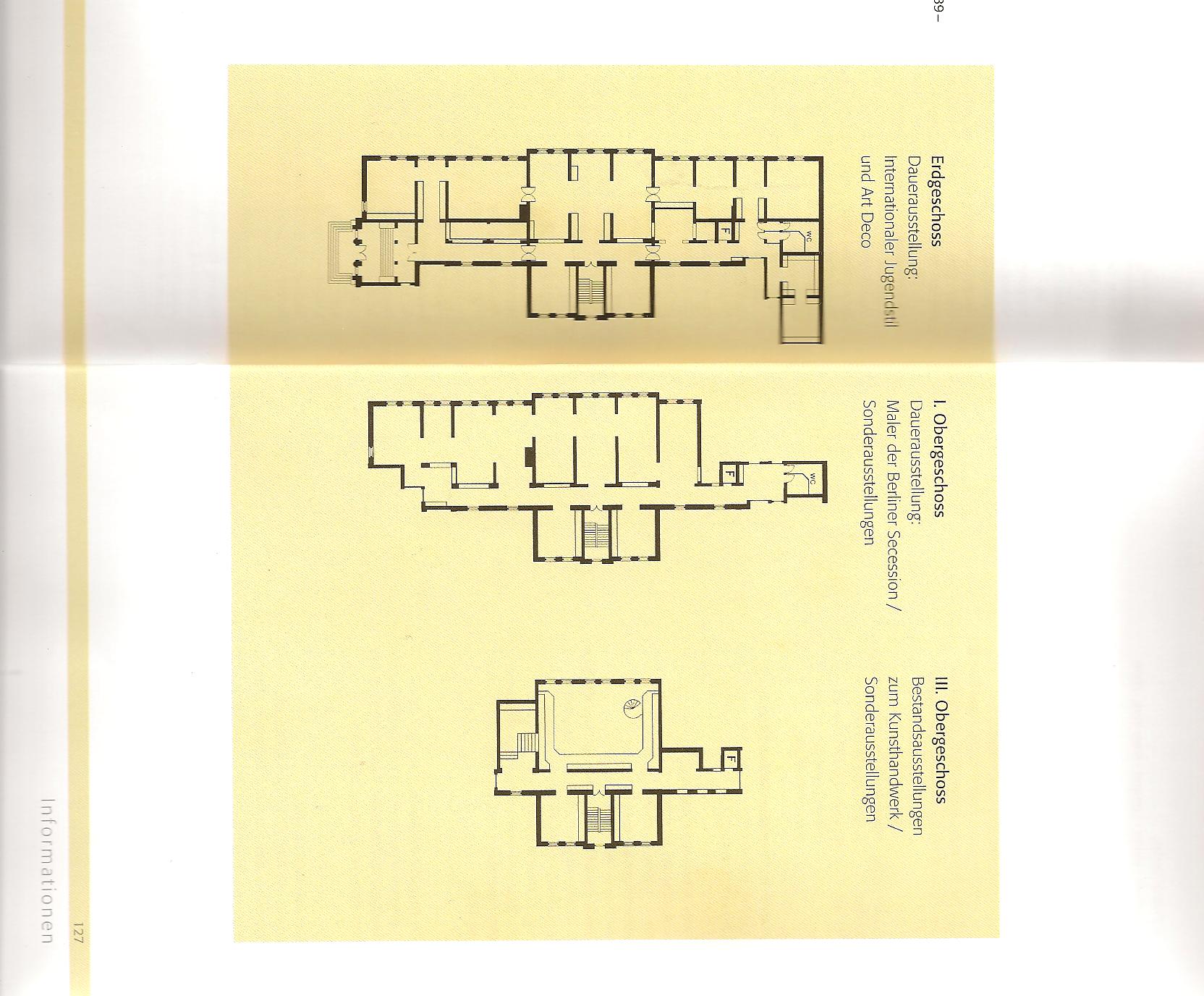 Peter Behrens (1868 – 1940) 
e la Deutsche Werkbund
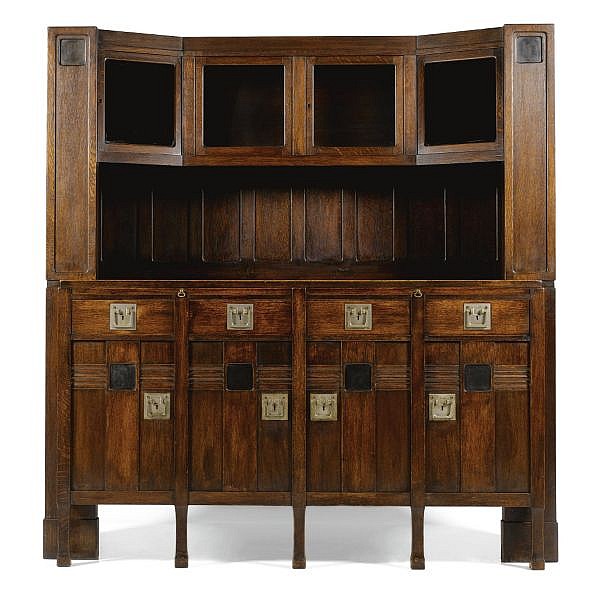 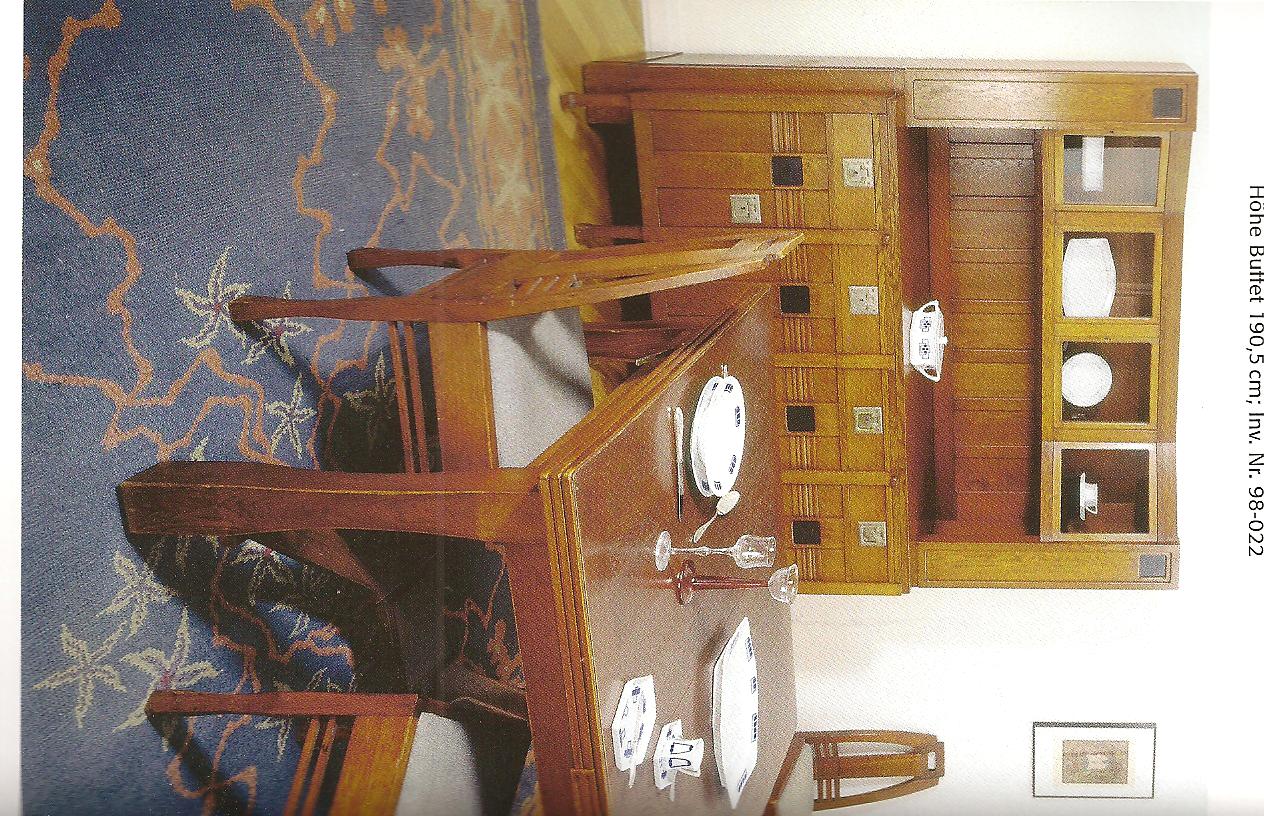 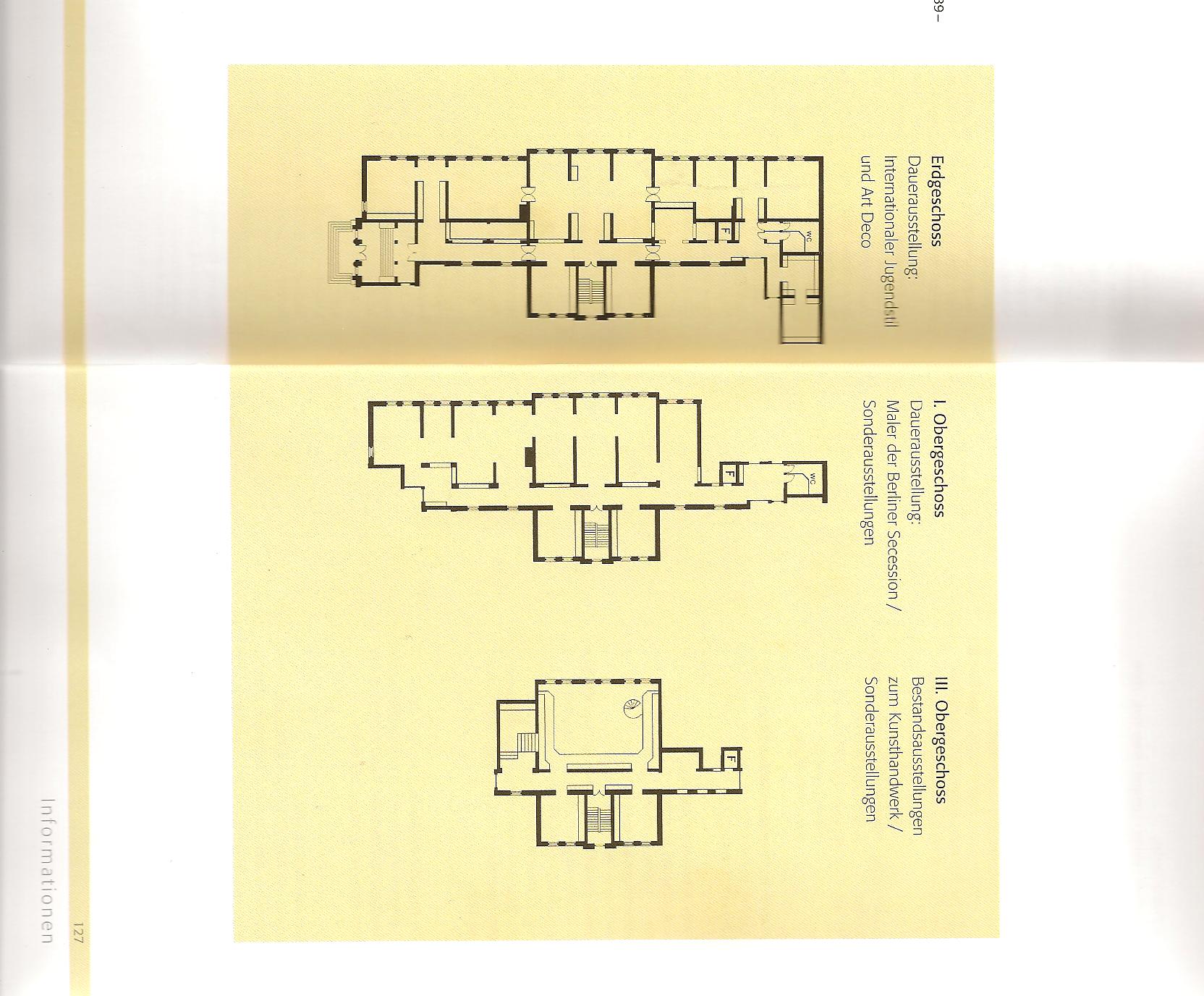 Arredamento della Wertheim-Zimmer, 1902, creata per la mostra Moderne Wohnungskunst di Berlino.
TERZO PIANO: Art Deco e Funzionalismo
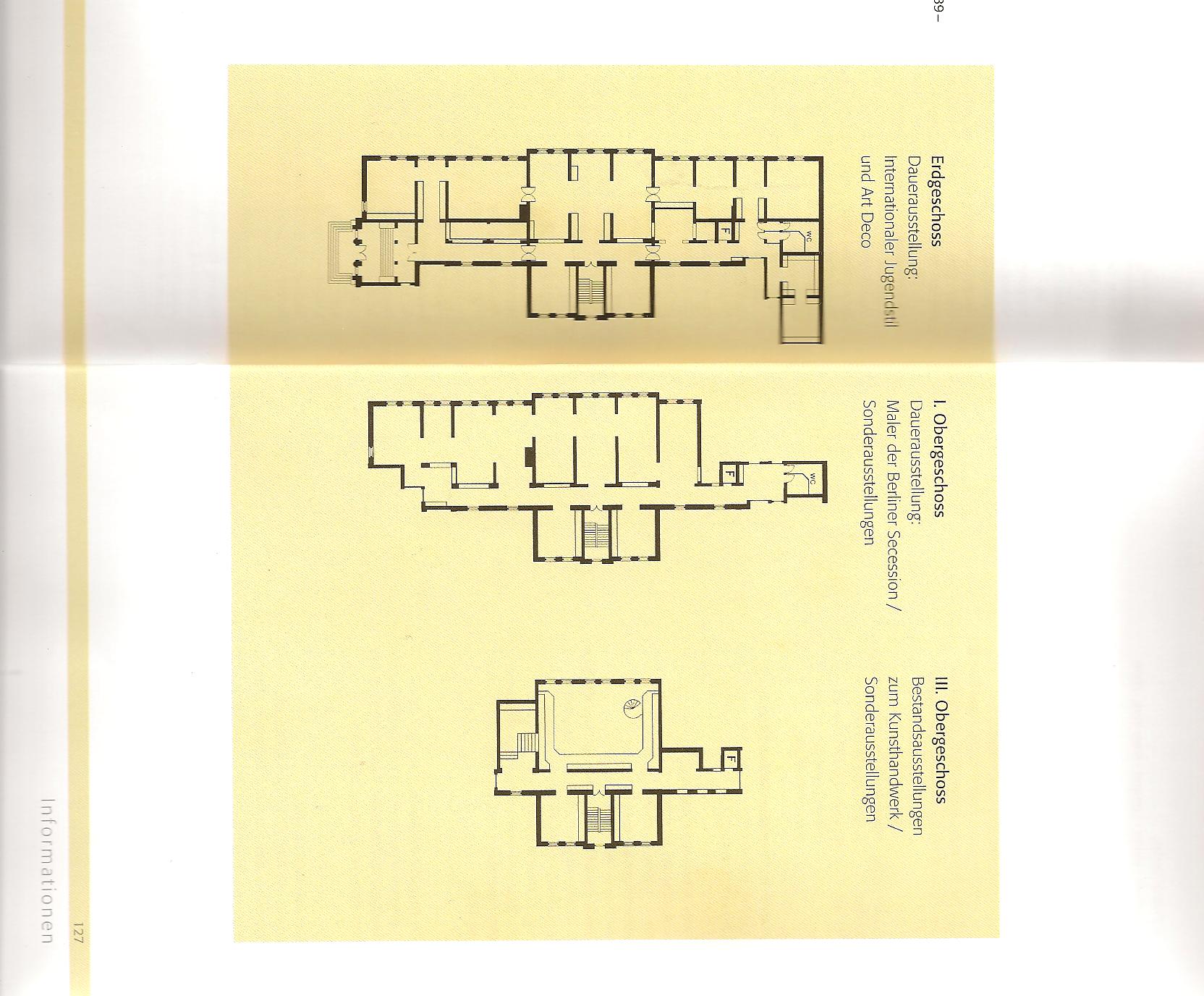 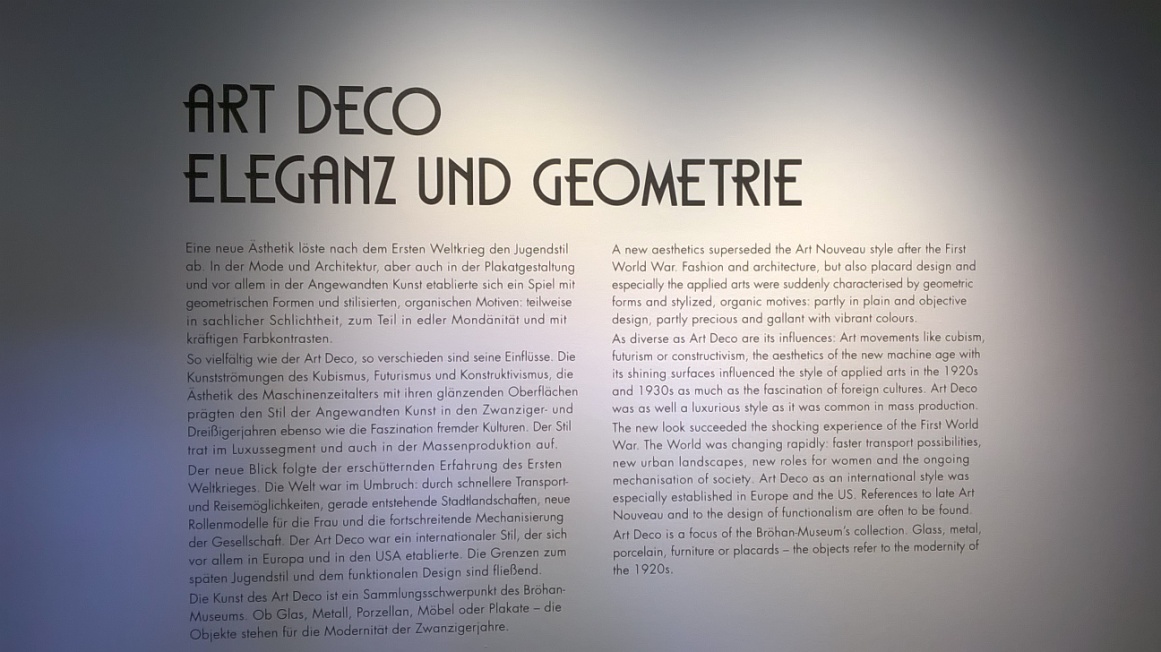 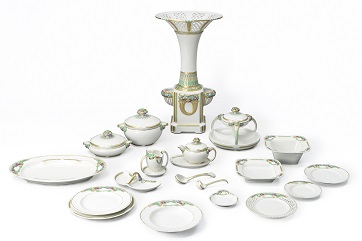 Servizio di Cerere, 1913,
 Theo Schmuz-Baudiss 
per la KPM
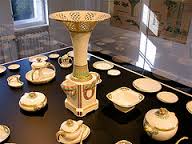 Corteo nuziale (Hochzeitszug), 1905 - 1915, Adolph Amberg
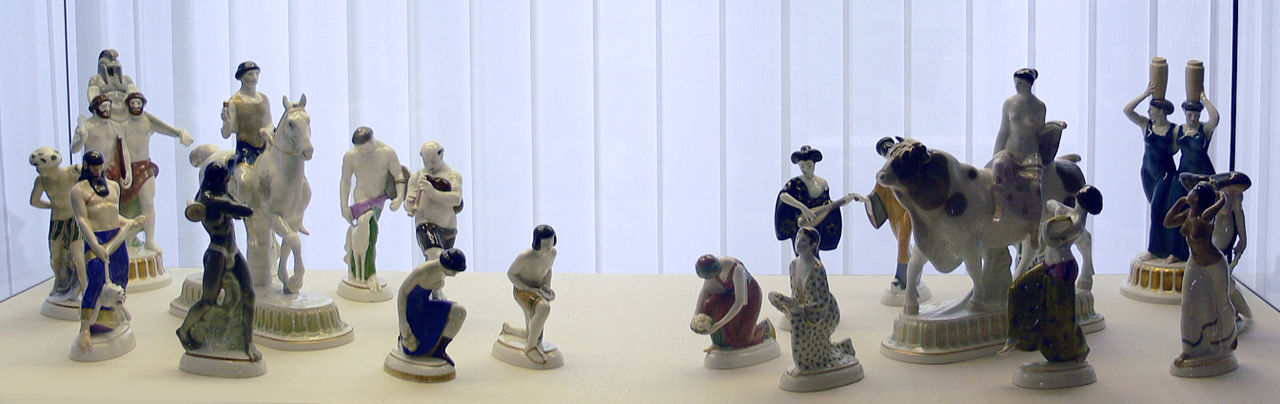 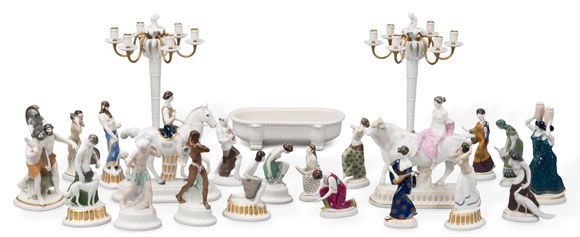 Medesimo allestimento per entrambe le sale: gli oggetti sono posti su di una piattaforma attorno a cui è possibile spostarsi.
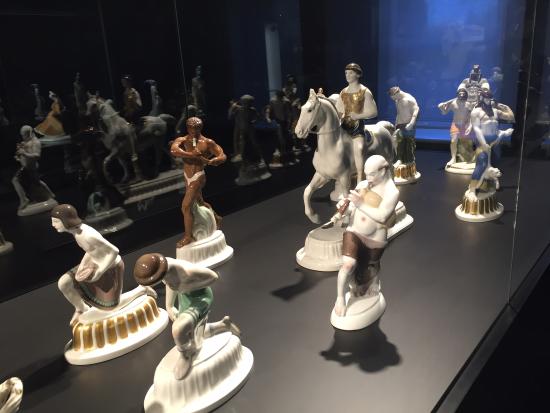 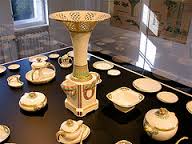 Salone centrale
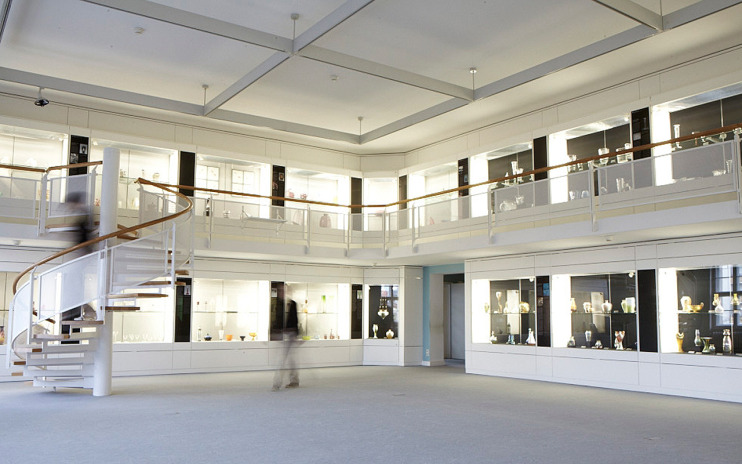 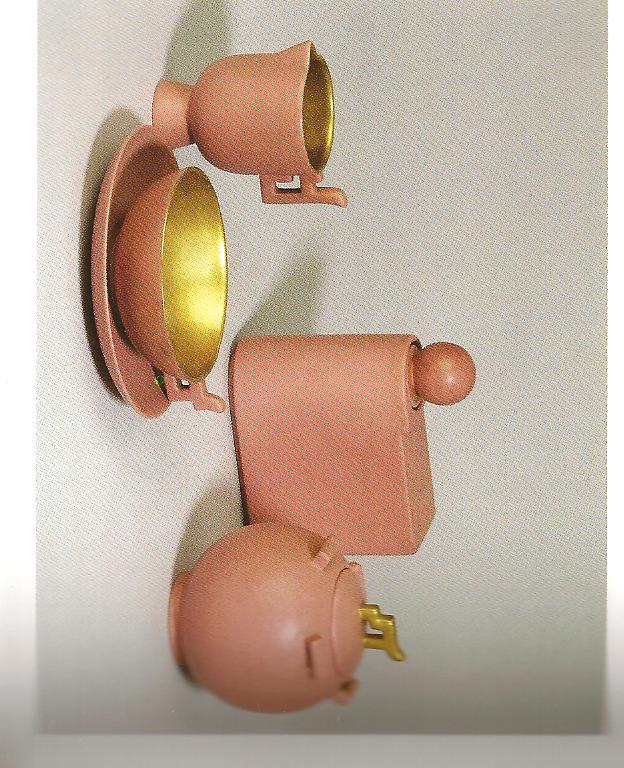 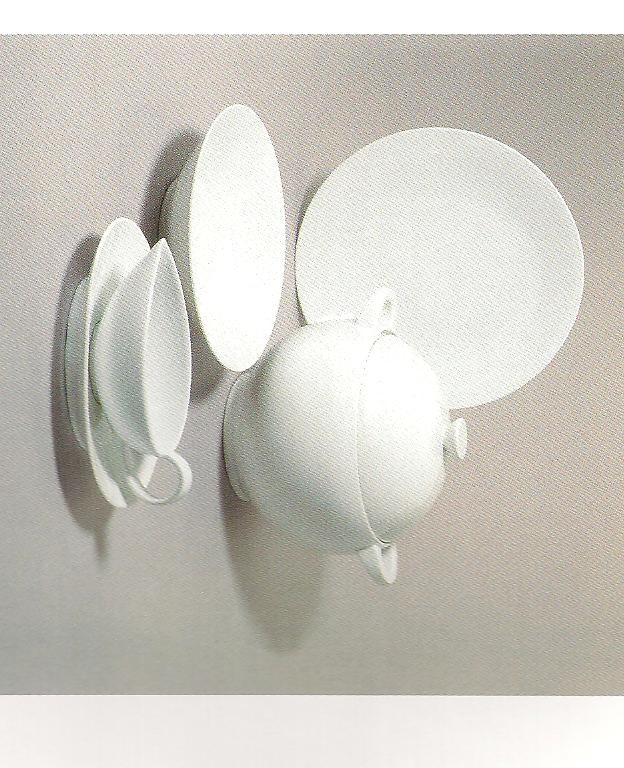 Servizio da tè, 1925, Karlsruhe
Servizio da tavola in porcellana, 1928, ambito ceco
NOTE SULL’ALLESTIMENTO
VETRINE trasparenti con illuminazione proveniente da quattro lati
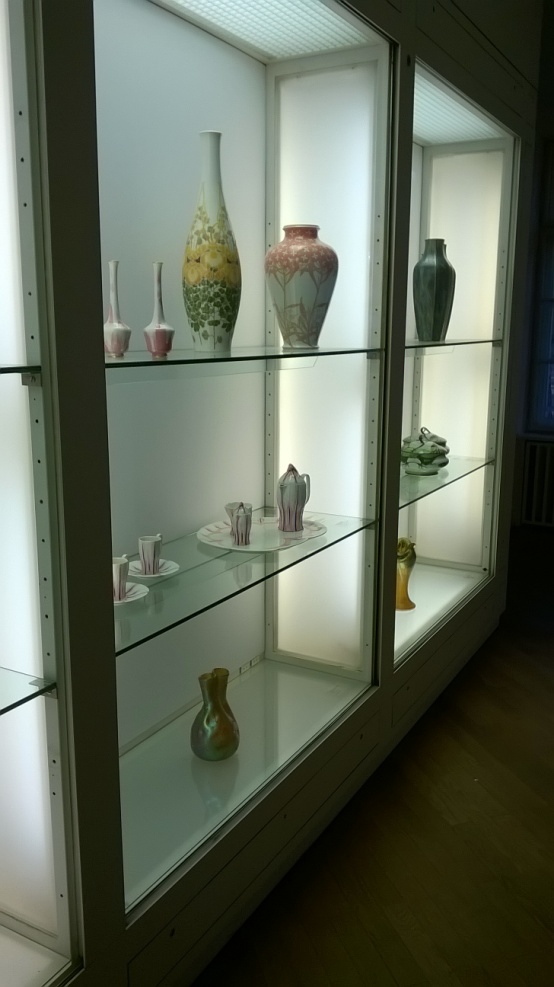 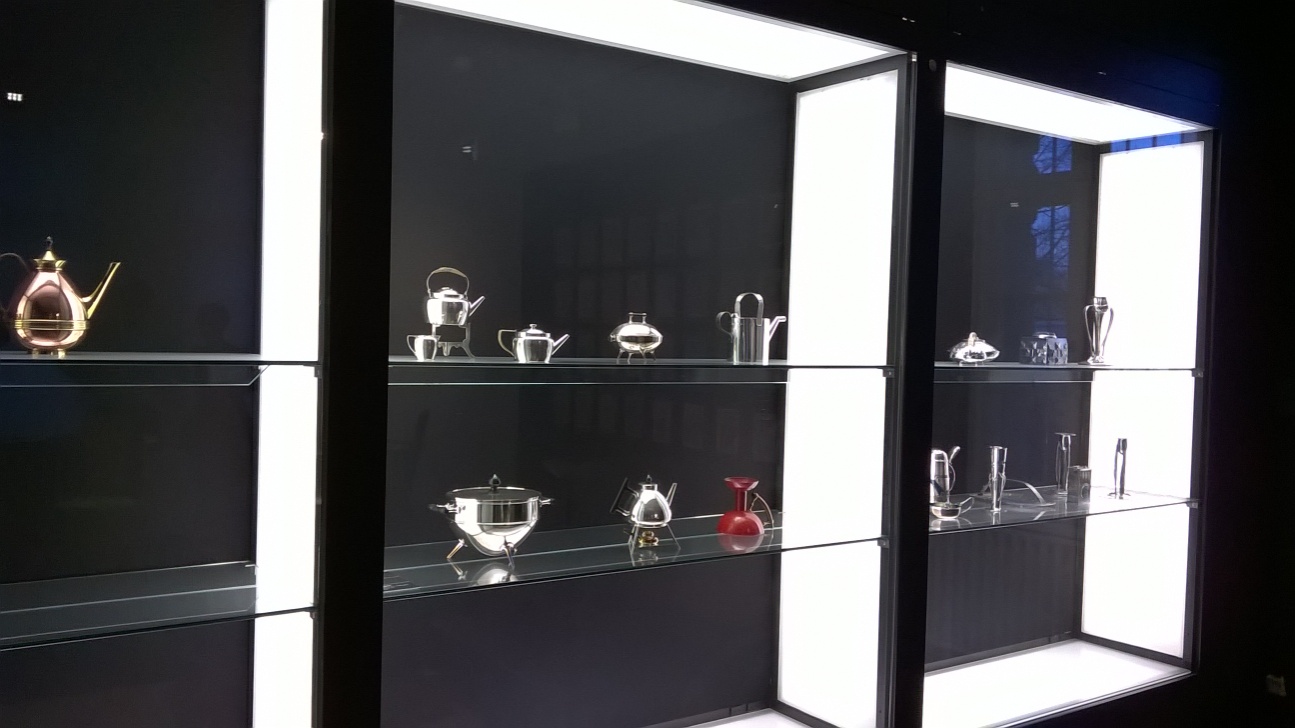 DIDASCALIE: testo nero su fondo bianco oppure testo bianco su fondo nero, spesso bilingui (tedesco-inglese) ma con molte eccezioni solo in tedesco (terzo piano ad esempio).
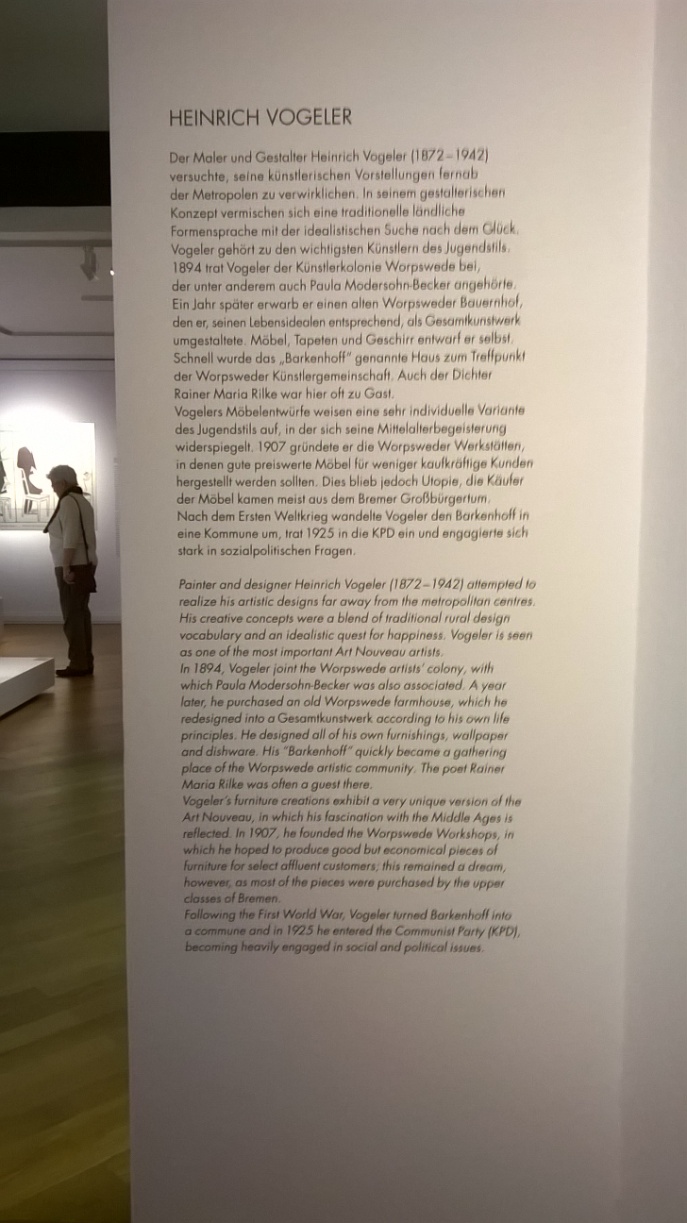 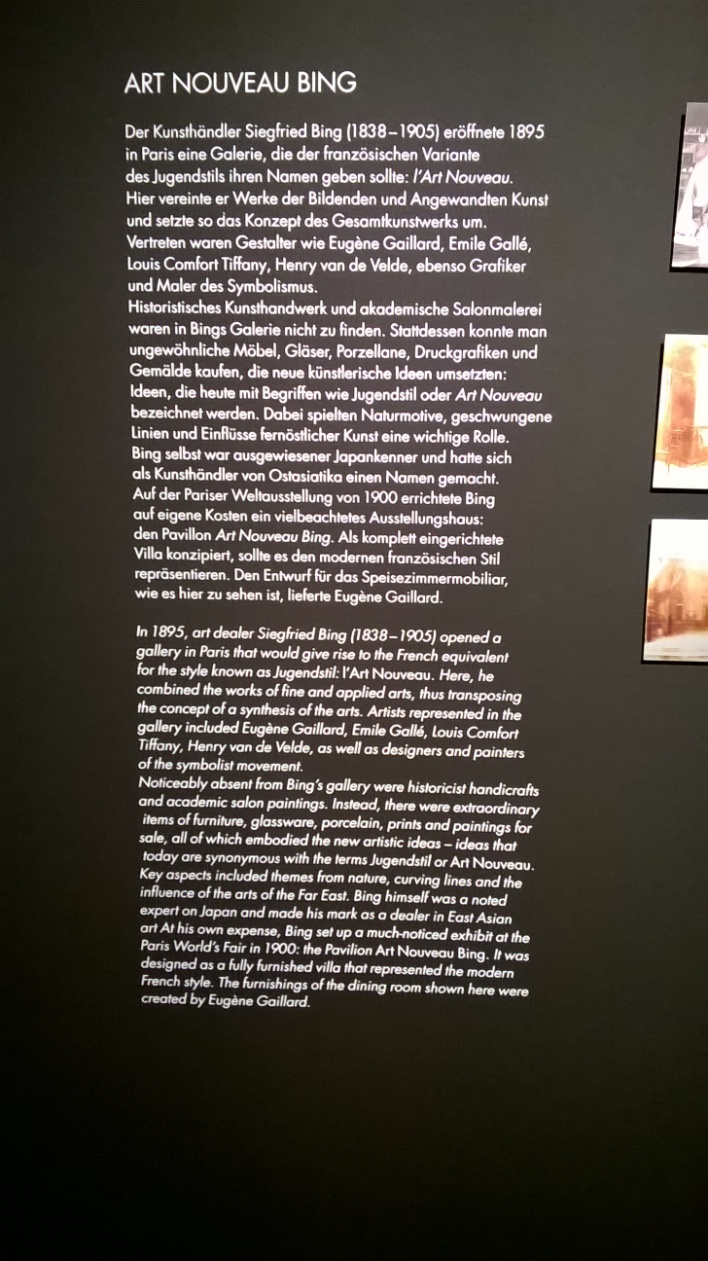 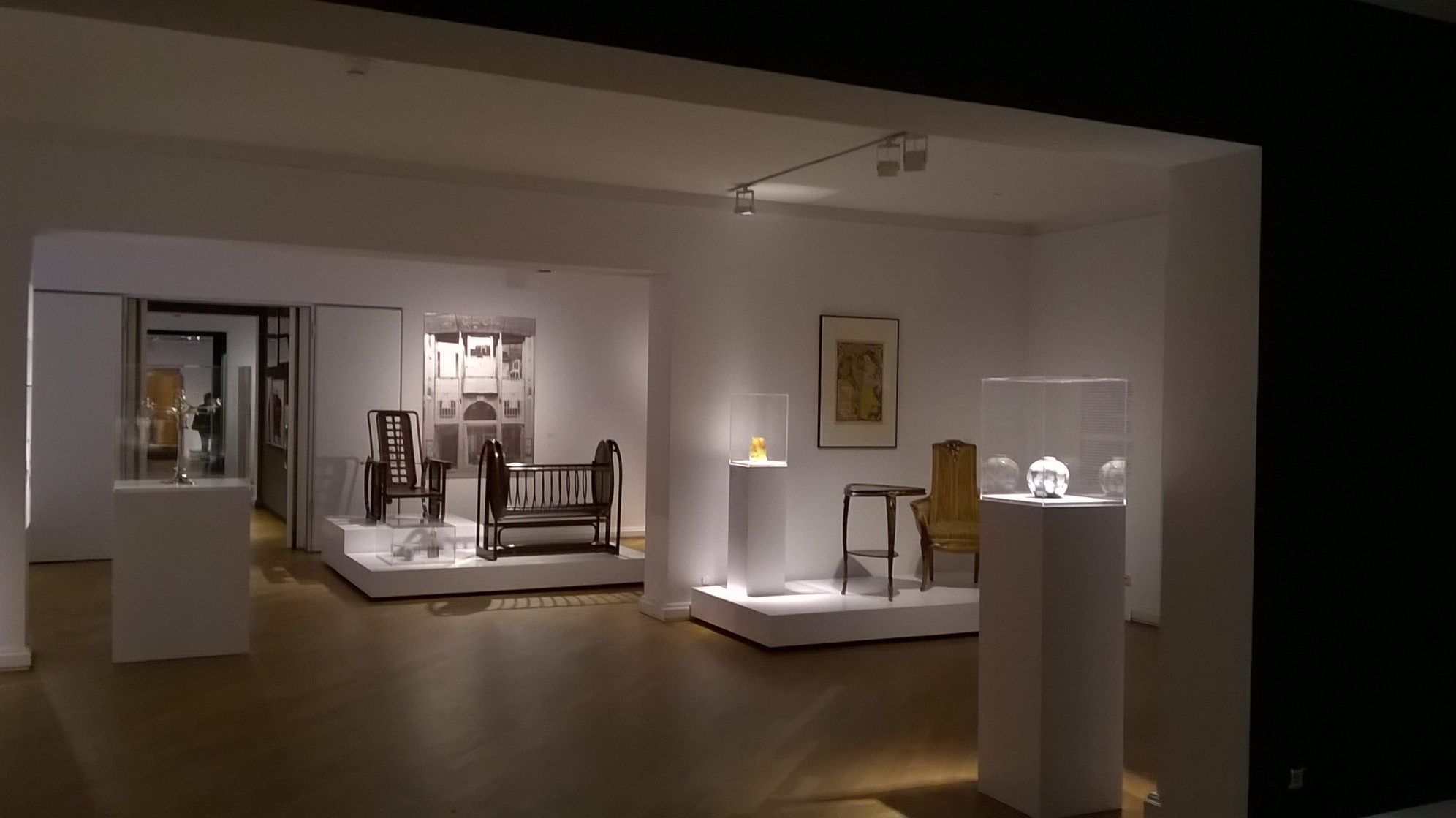 “Tiere in der Kunst um 1900”
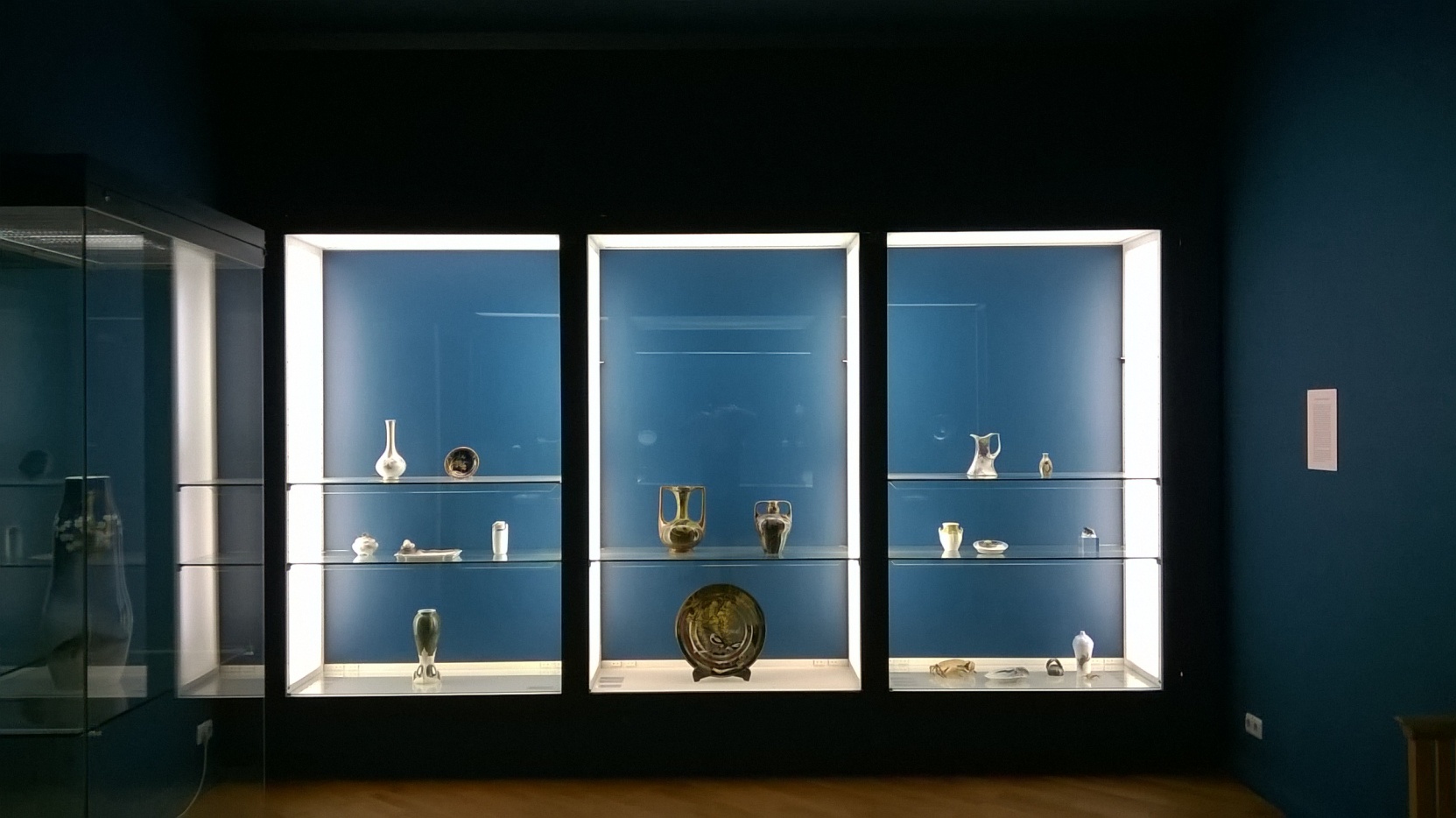 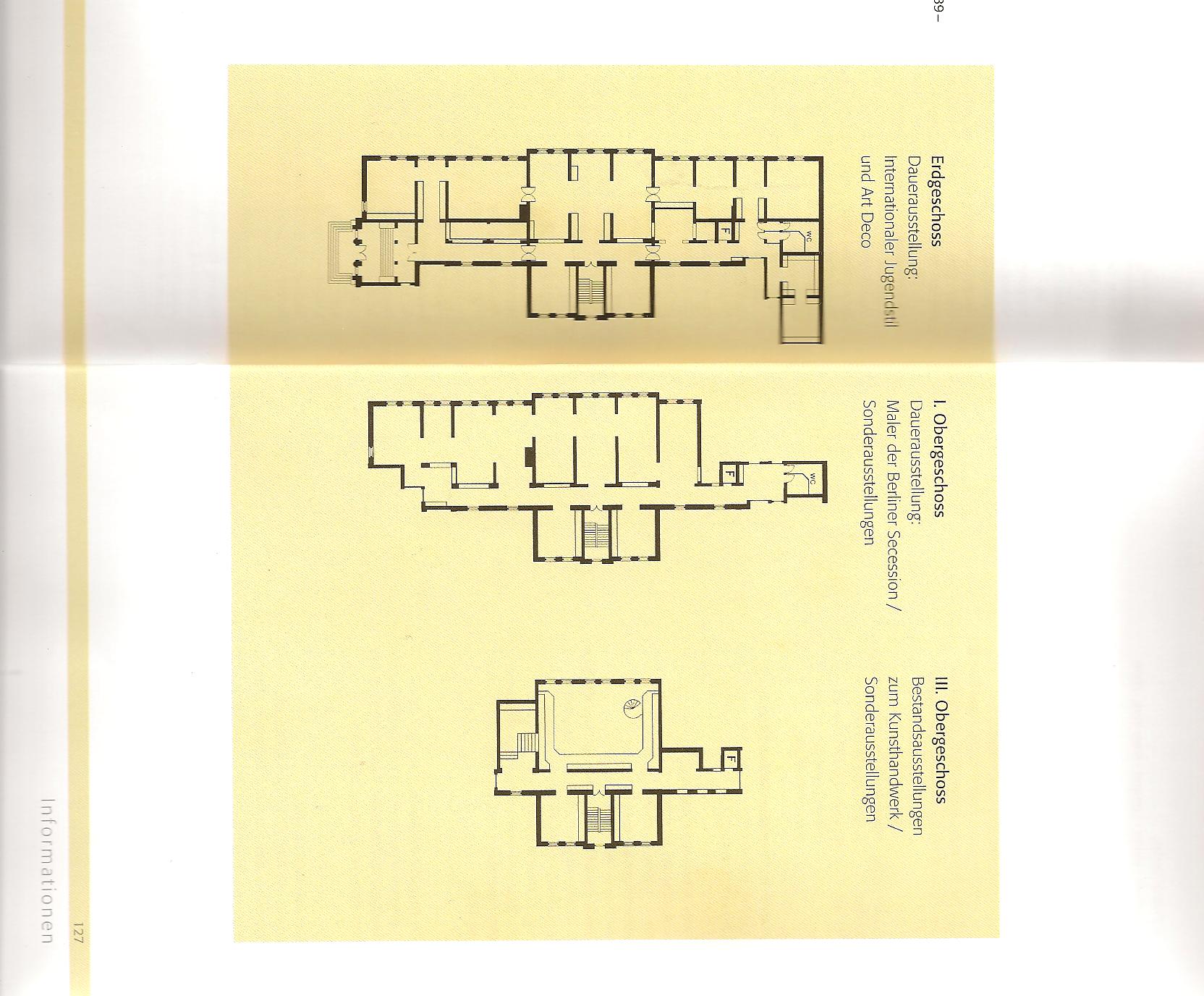 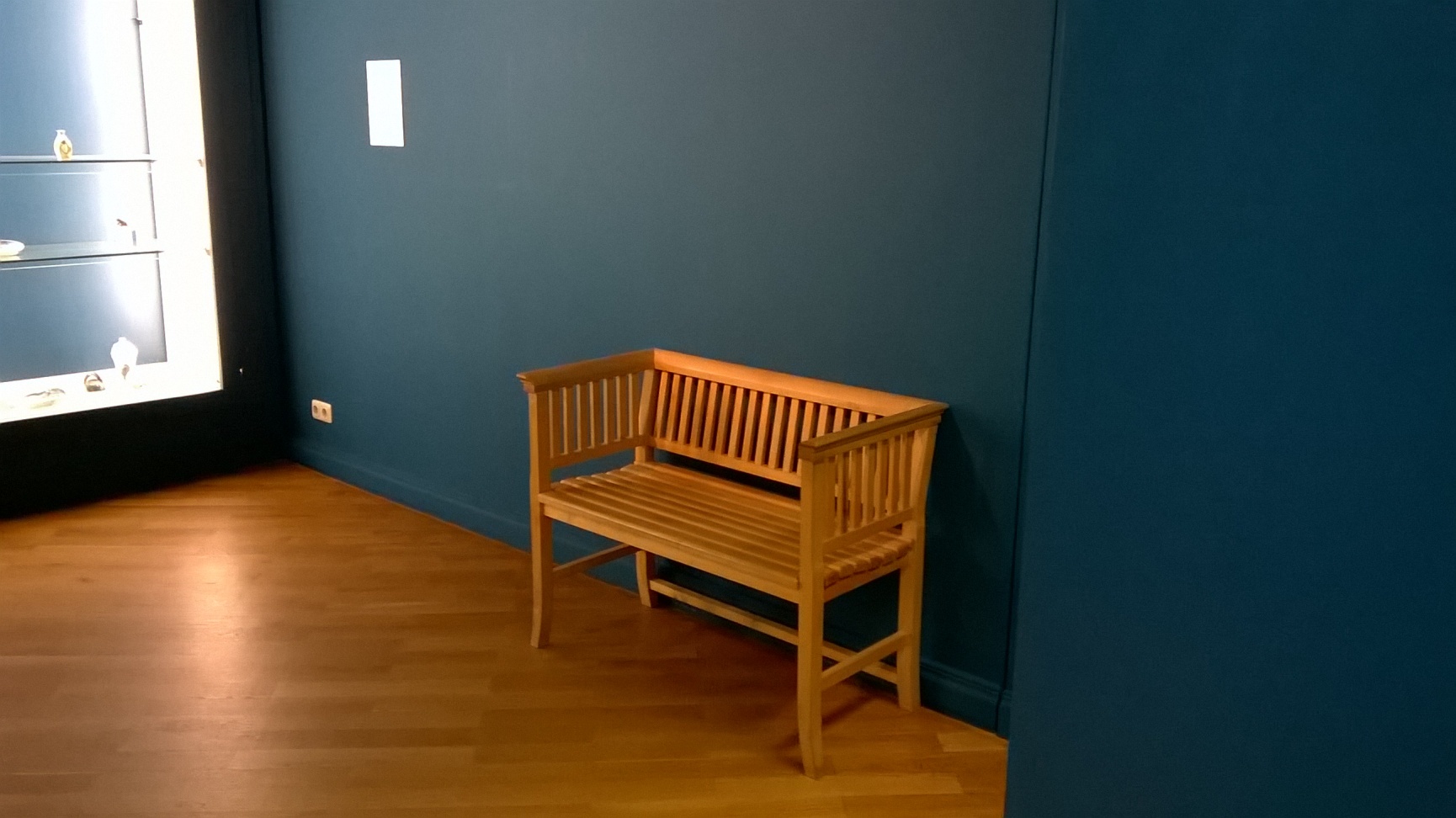 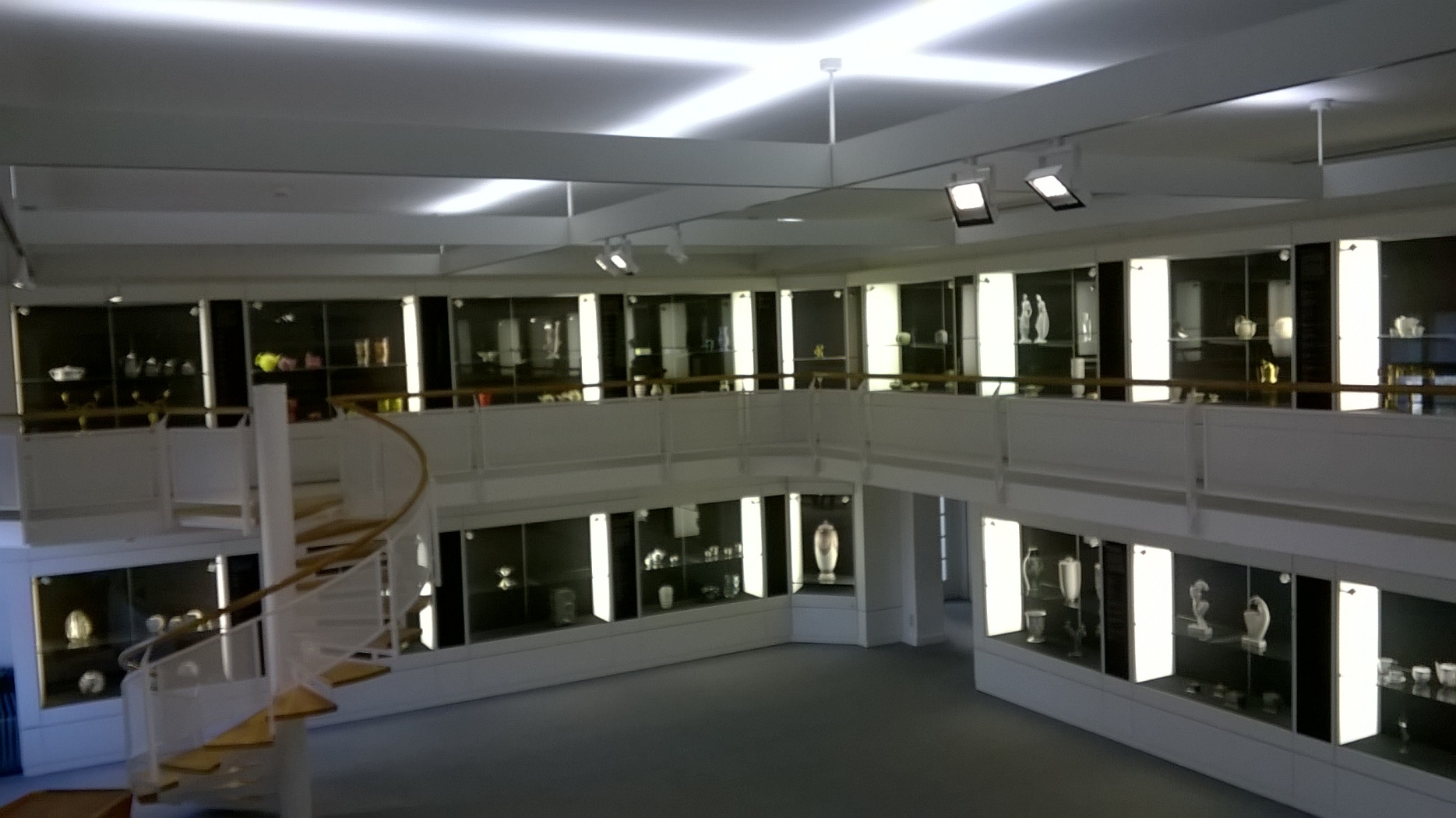 Elementi positivi:

Esposizione ed allestimento elegante e in linea con la collezione.
Percorso tematico e chiarezza espositiva.

Elementi negativi:

Molte didascalie sono solo in tedesco.
Per scattare fotografie all’interno del museo occorre pagare 2€.
Il bookshop offre soltanto libri e cataloghi usati e pressochè solo in tedesco
RIFERIMENTI BIBLIOGRAFICI E SITI INTERNET
I. Becker, C. Kanowski, Bröhan museum. Jugendstil, Art Deco, Funktionalismus, München, Prestel Verlag, 2006. 

http://www.broehan-museum.de/